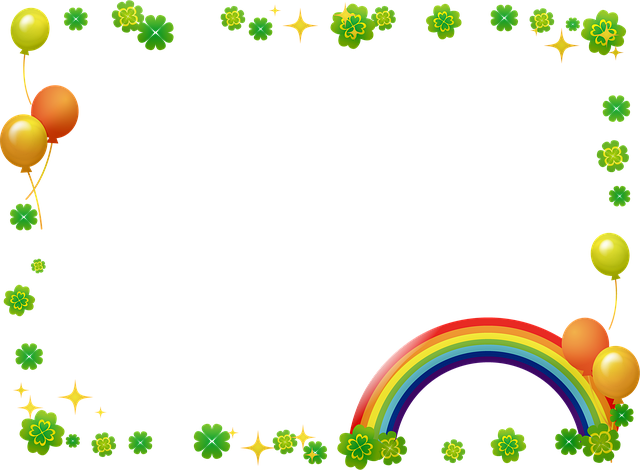 মুজিব শতবর্ষে স্বাগতম
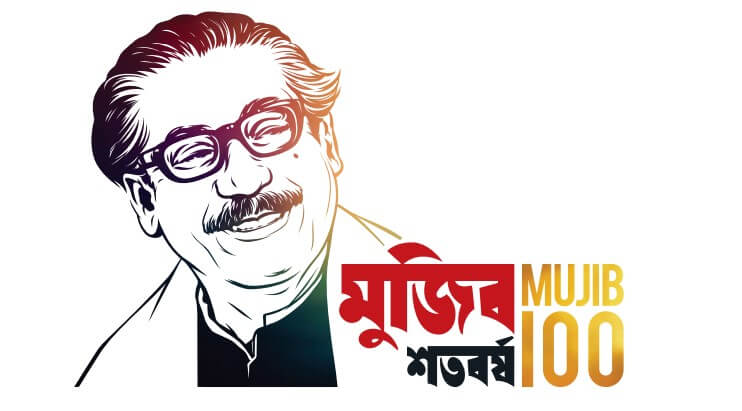 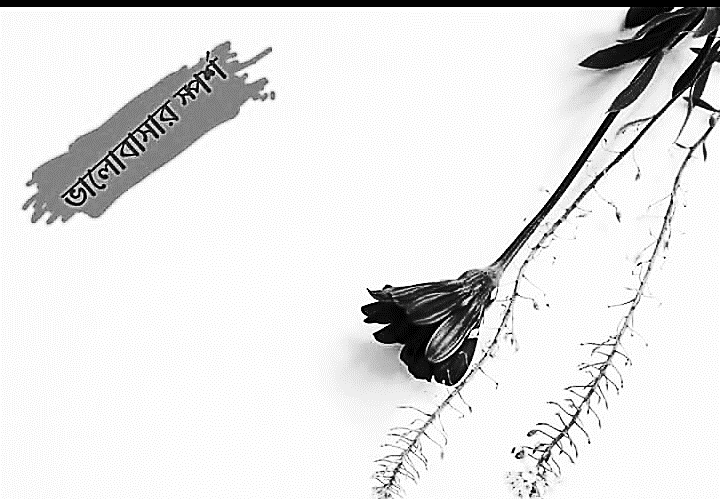 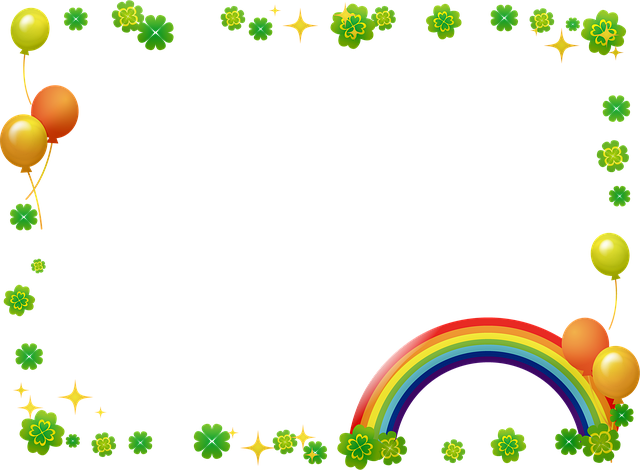 মুজিব শতবর্ষে স্বাগতম
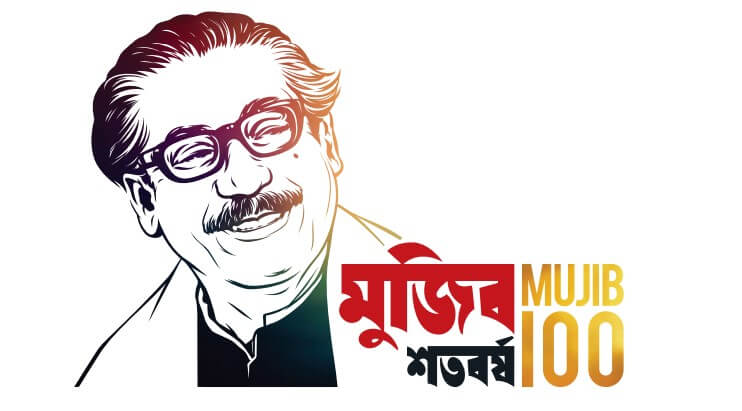 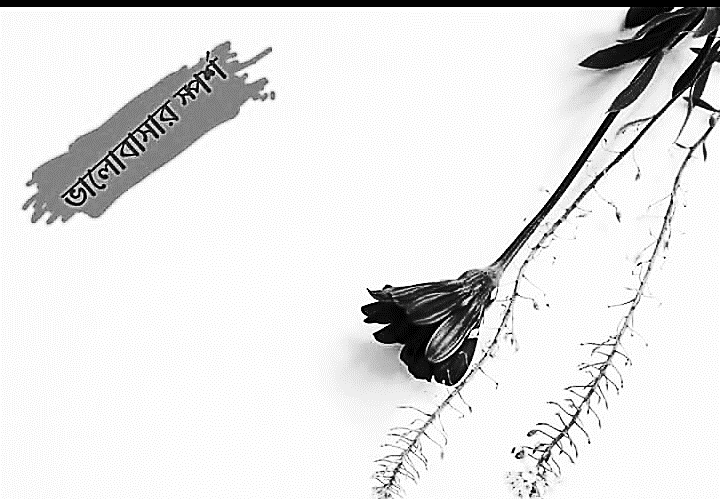 বিশেষ কুইজ
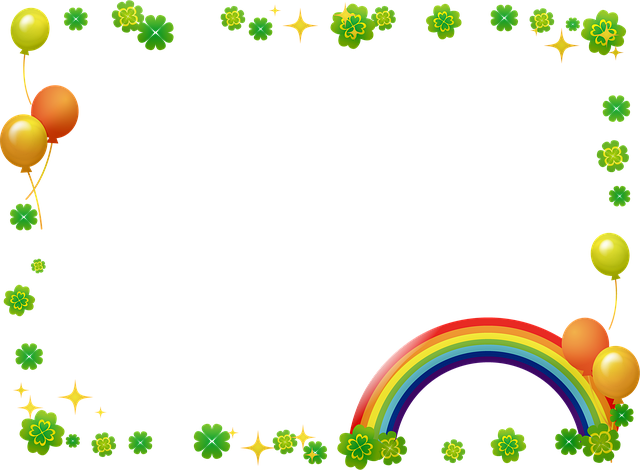 কুইজঃ ১
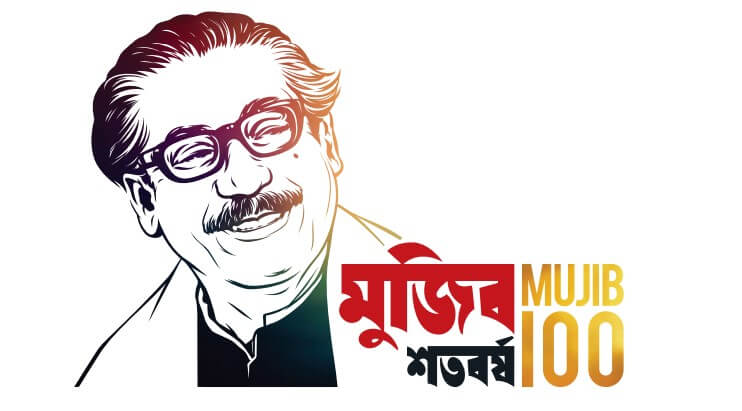 শেখ মুজিব আওয়ামী লীগের সভাপতি হন কত সালে?
(ক) 1964  (খ) 1966     (গ) 1968     (ঘ) 1969
12
1
11
2
10
9
3
4
8
7
5
6
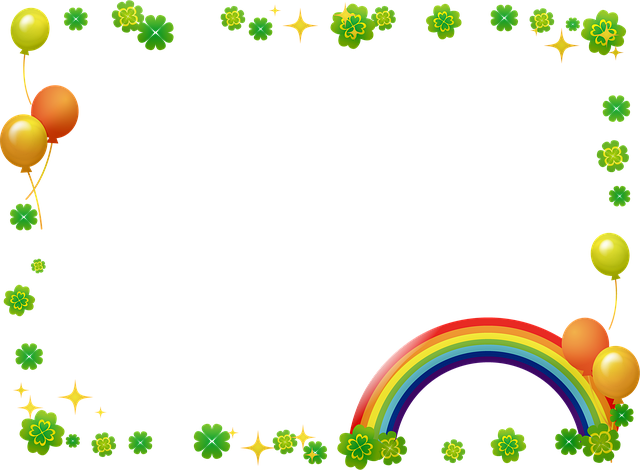 কুইজঃ 2
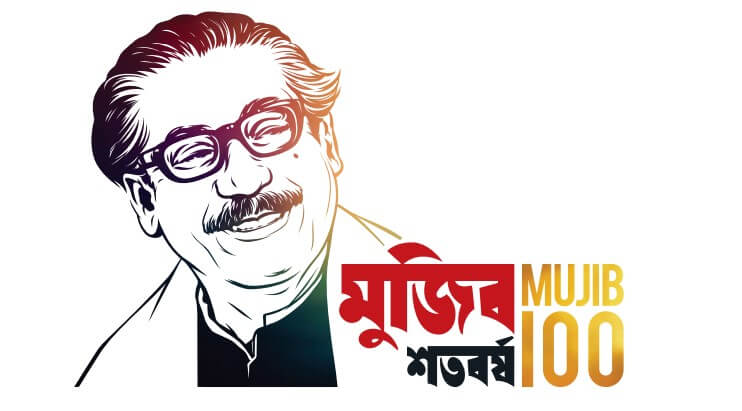 শেখ মুজিব পাকিস্তানি কারাগার থেকে মুক্তি পান কত তারিখে?
(ক) ৮ জানুয়ারী 19৭২  (খ) ৮ ফেব্রুয়ারী ১৯৭২
(গ) ৮ মার্চ ১৯৭২         (ঘ) ৮ জুন ১৯৭২
12
1
11
2
10
9
3
4
8
7
5
6
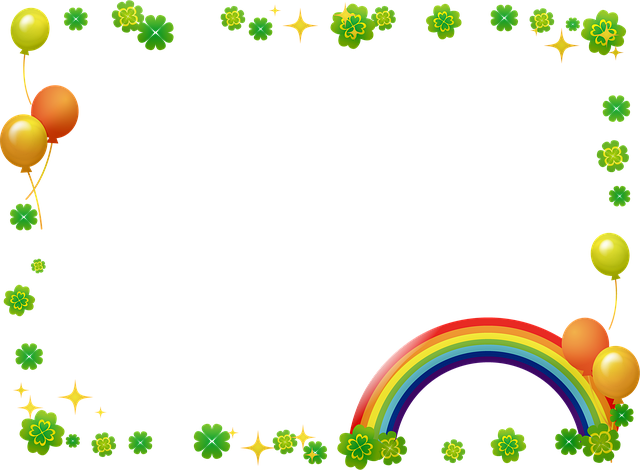 কুইজঃ ৩
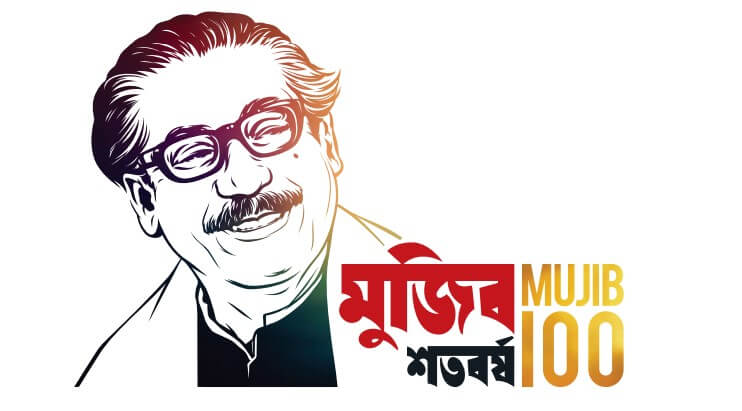 কোন প্রানীকে মরুভূমির জাহাজ বলা হয়? (ক) মেষ   (খ) ঘোড়া     (গ) ছাগল     (ঘ) উট
12
1
11
2
10
9
3
4
8
7
5
6
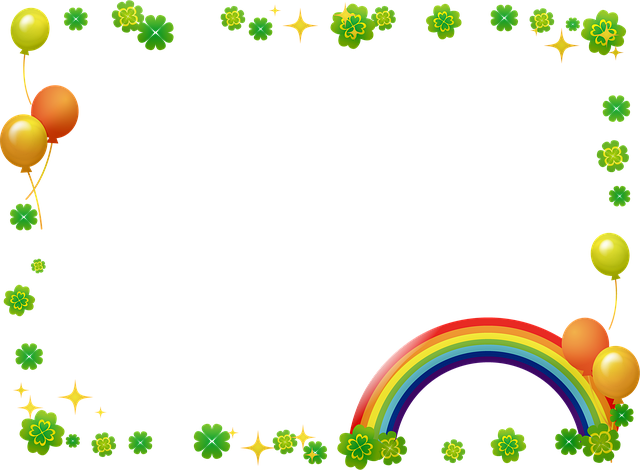 কুইজঃ 4
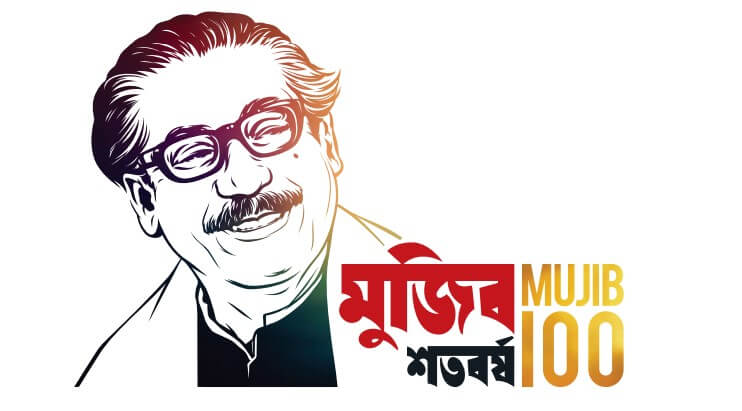 ভাইরাস জনিত রোগ নয় কোনটি?
(ক) নিওমোনিয়া  (খ) করোনা     (গ) এইডস     (ঘ) হাম
12
1
11
2
10
9
3
4
8
7
5
6
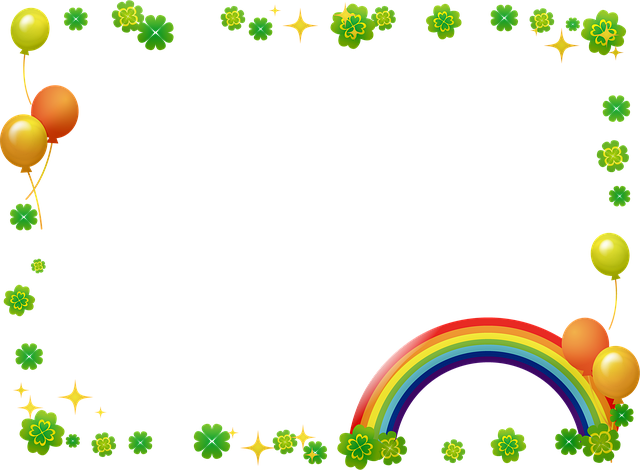 কুইজঃ ৫
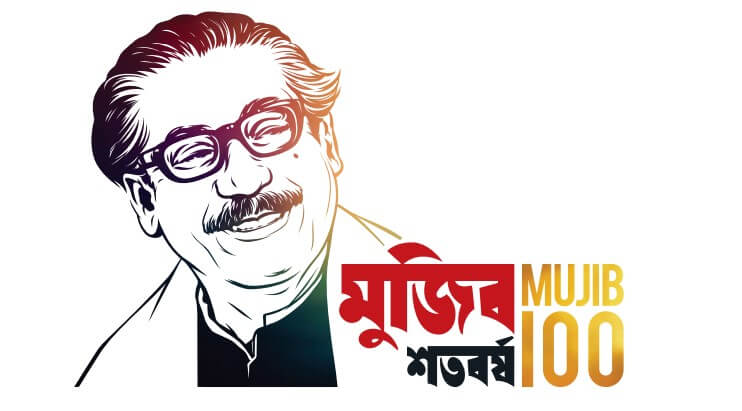 জলের জীব হয়েও বাতাসে নিঃশ্বাস নেয়– (ক) শামুক   (খ) সাপ     (গ) শুশুক     (ঘ) ব্যাঙ
12
1
11
2
10
9
3
4
8
7
5
6
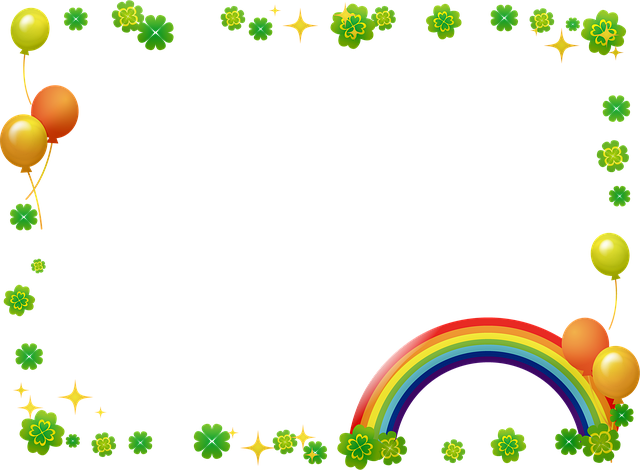 কুইজঃ ৬
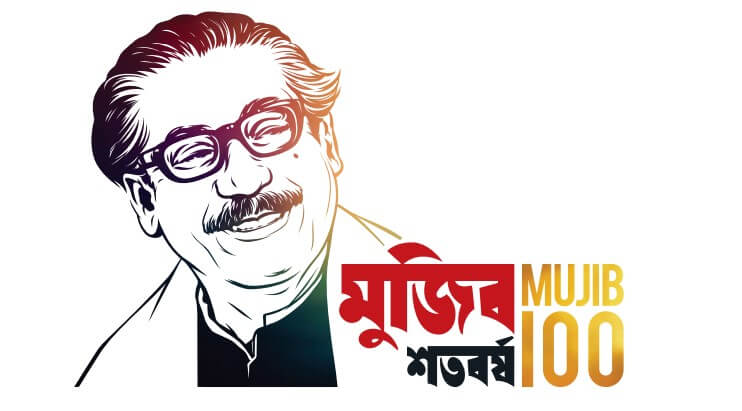 ইউরিয়া সার থেকে উদ্ভিদ কি খাদ্য উপাদান গ্রহণ করে? (ক) হাইড্রজেন   (খ) নাইট্রোজেন     (গ) অক্সিজেন     (ঘ) সালফার
12
1
11
2
10
9
3
4
8
7
5
6
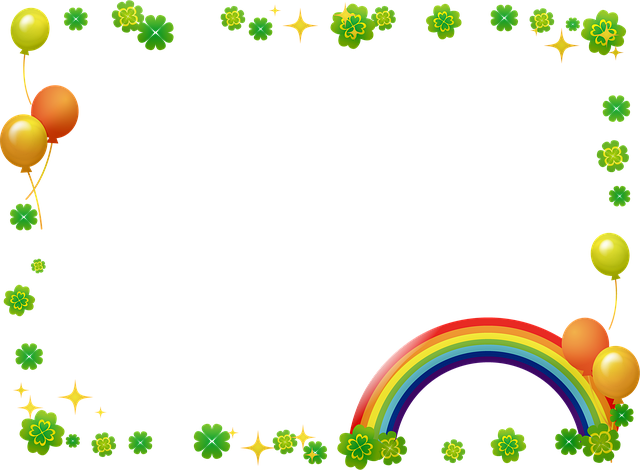 কুইজঃ 7
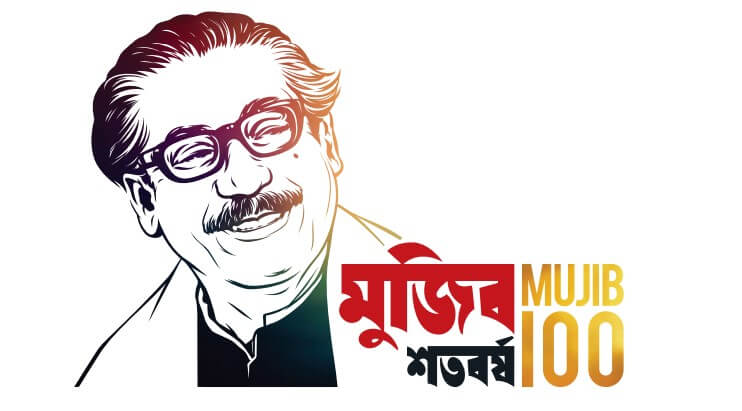 জাপানের মানুষজন কি ভাষায় কথা বলে?
(ক) জাপানী   (খ) ইংলিশ     (গ) বাংলা     (ঘ) হিন্ডি
12
1
11
2
10
9
3
4
8
7
5
6
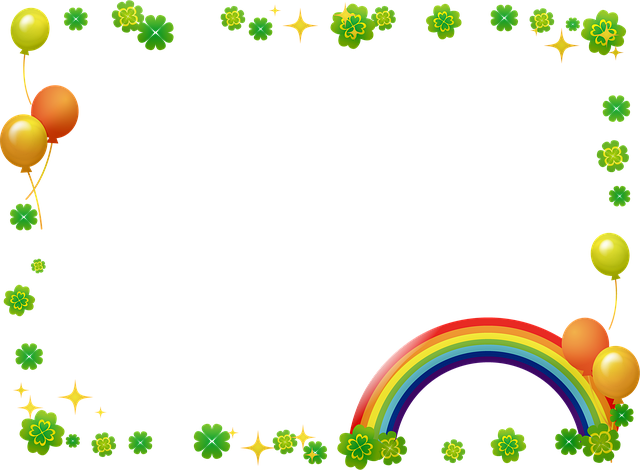 কুইজঃ ৮
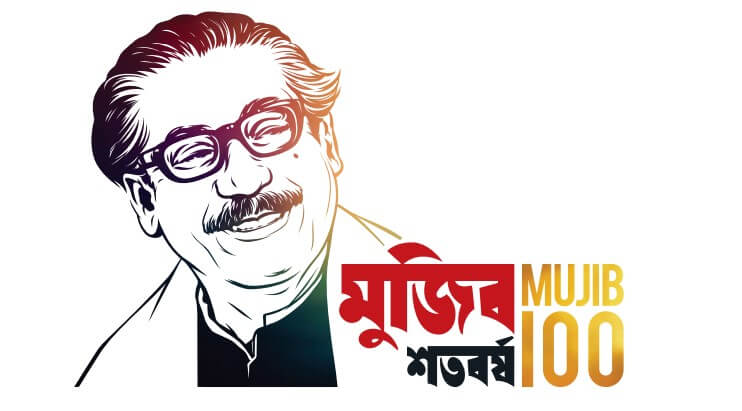 বৃত্তের ব্যাস তিনগুন বৃদ্ধি পেলে ক্ষেত্রফল বৃদ্ধি পায় ?(ক) ৩গুন   (খ) ৬গুন     (গ) ৯গুন    (ঘ) ১৫গুন
12
1
11
2
10
9
3
4
8
7
5
6
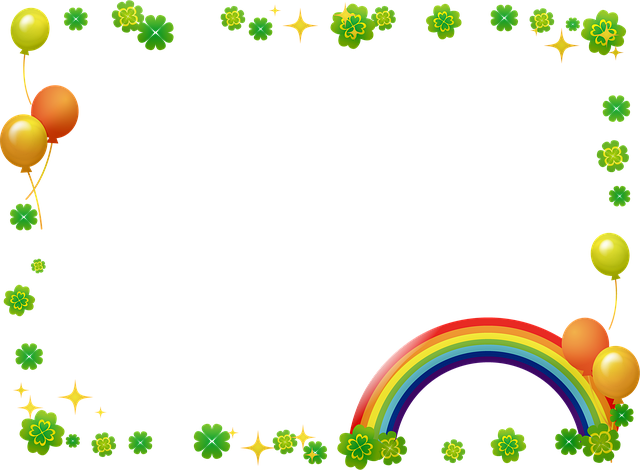 কুইজঃ ৯
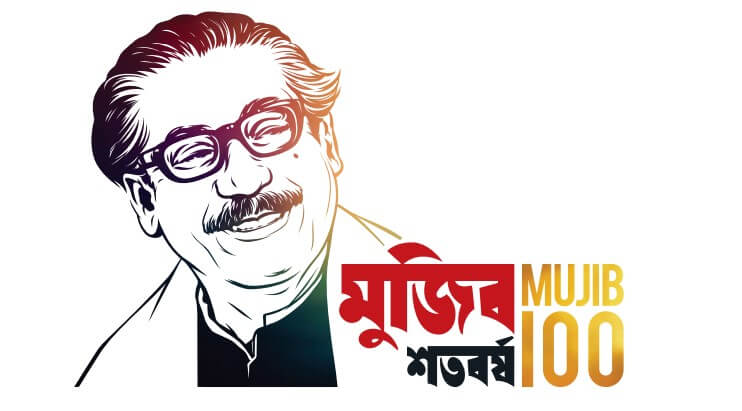 দুটি পূরক কোণের সমষ্টি কত ডিগ্রী?
(ক) ৮০   (খ) ৯০     (গ) ১০০    (ঘ) ১৮০
12
1
11
2
10
9
3
4
8
7
5
6
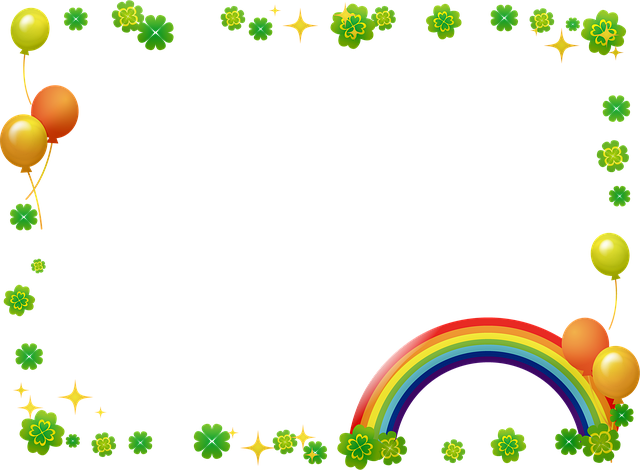 কুইজঃ ১০
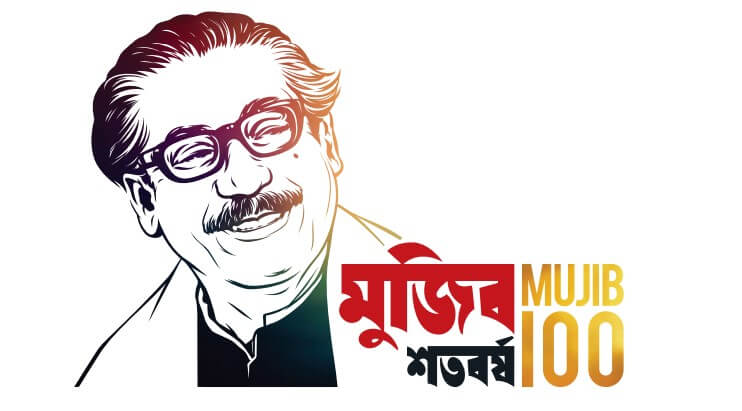 ২৩ কোন ধরনের সংখ্যা ?
(ক) অমূলদ   (খ) ঋনাত্বক    (গ)মৌলিক  (ঘ) যৌগিক
12
1
11
2
10
9
3
4
8
7
5
6
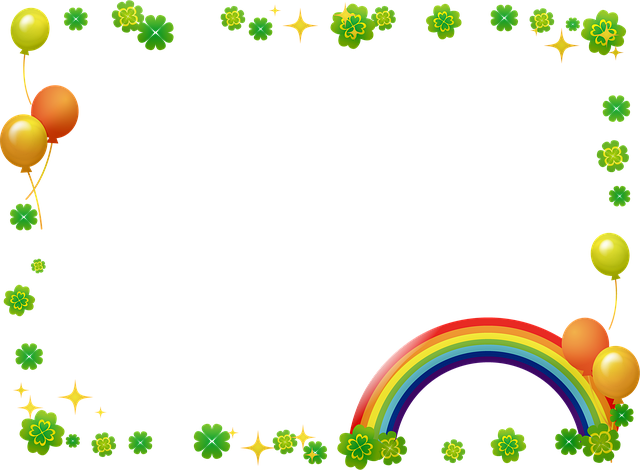 কুইজঃ ১১
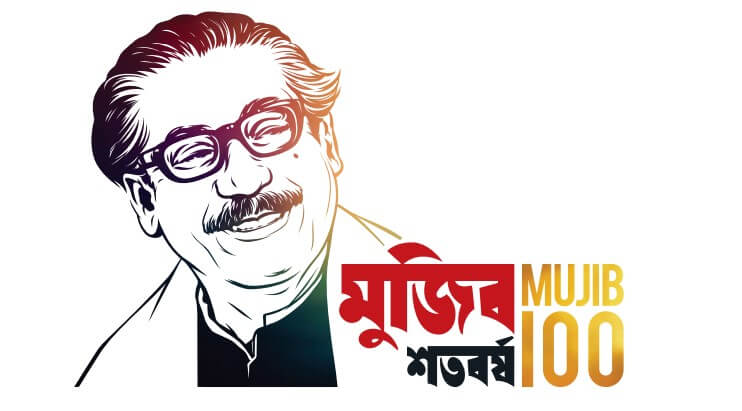 একটি আয়তক্ষেত্রের দৈর্ঘ্য ৭ সেমি এবং প্রস্থ ৪ সেমি। এর পরিসীমা কত?
(ক) ৩সেমি   (খ) ৫.৫সেমি    (গ)১১সেমি  (ঘ) ২২সেমি
12
1
11
2
10
9
3
4
8
7
5
6
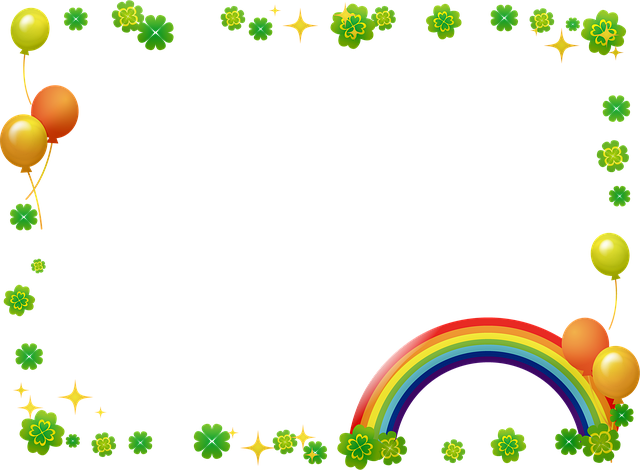 কুইজঃ ১২
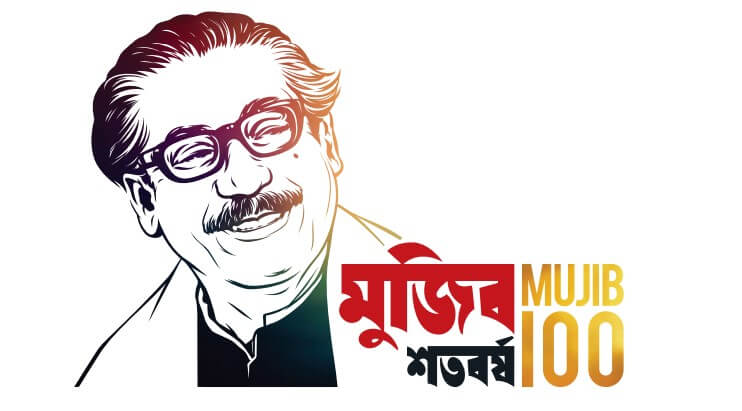 পরিসংখ্যানে ব্যবহারিত চলক কত প্রকার?
(ক) দুই প্রকার  (খ) তিন প্রকার    (গ) চার প্রকার   (ঘ) পাঁচ প্রকার
12
1
11
2
10
9
3
4
8
7
5
6
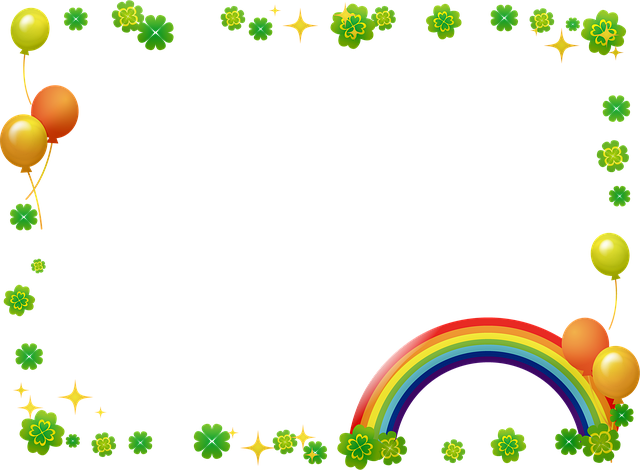 কুইজঃ 13
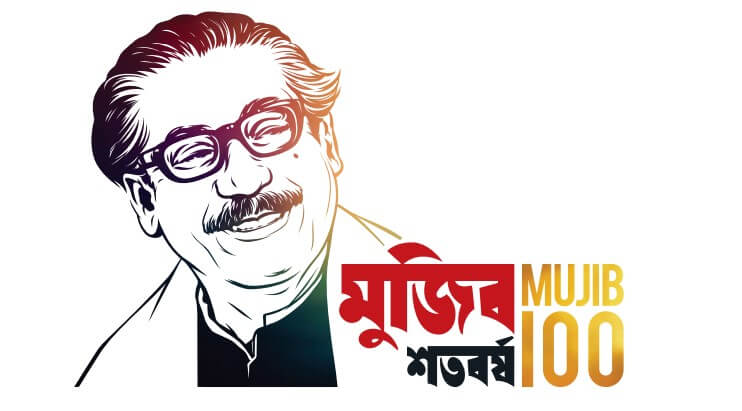 কোন খাদ্যে প্রোটিন বেশি? 
(ক) শিম   (খ) মশুর ডাল     (গ) গম    (ঘ) আলু
12
1
11
2
10
9
3
4
8
7
5
6
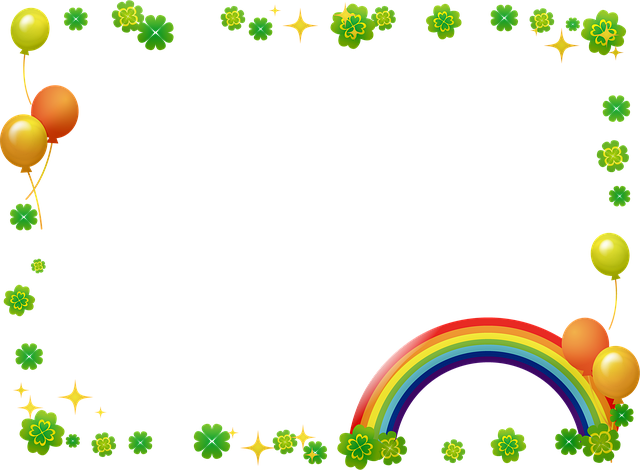 কুইজঃ ১৪
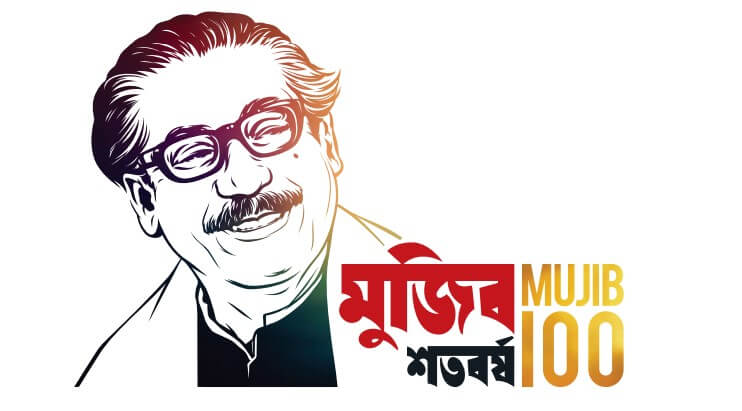 বাংলাদেশের ১ম প্রধানমন্ত্রীর নাম কী ?
(ক) শেখ মুজিব               (খ) তাজ উদ্দীন আহমদ
(গ) শেরে বাংলা ফজলুল হক  (ঘ) জিয়াউর রহমান
12
1
11
2
10
9
3
4
8
7
5
6
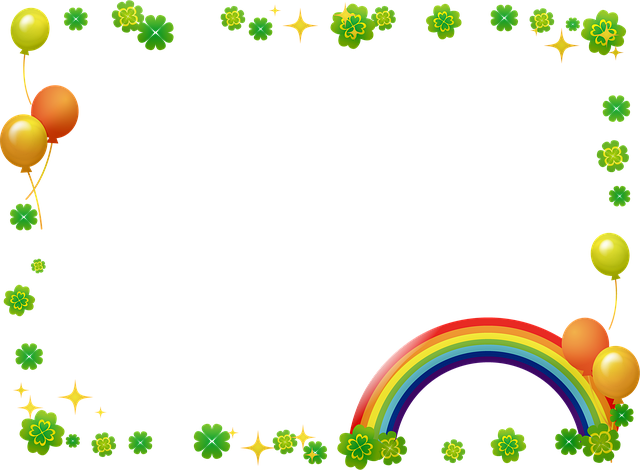 কুইজঃ ১৫
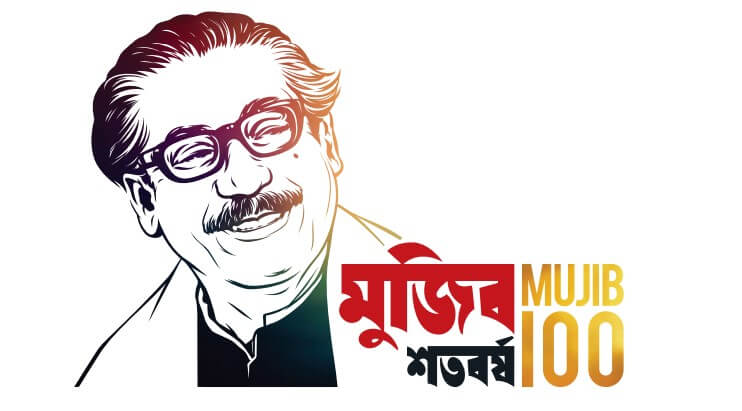 জাতীয় স্মৃতিসৌধের স্থপতি কে ?
(ক) শেখ মুজিব               (খ) তাজ উদ্দীন আহমদ
(গ) শেরে বাংলা ফজলুল হক  (ঘ) মইনুল হোসেন
12
1
11
2
10
9
3
4
8
7
5
6
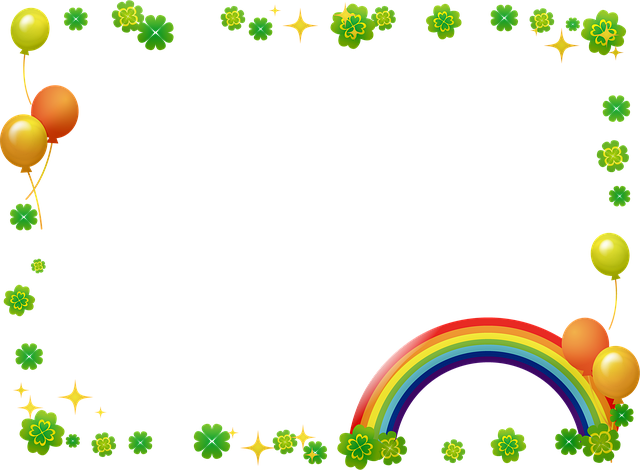 কুইজঃ ১৬
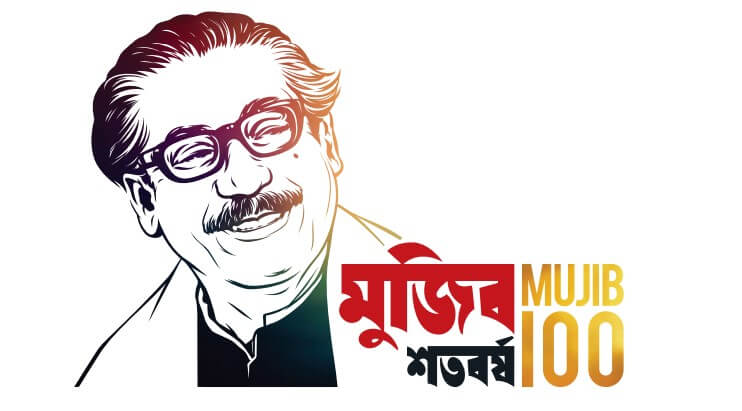 বাংলা ব্যাঞ্জন বর্ণ কয়টি?
(ক) ২5টি    (খ) ২6টি     (গ) 29টি  (ঘ) 39টি
12
1
11
2
10
9
3
4
8
7
5
6
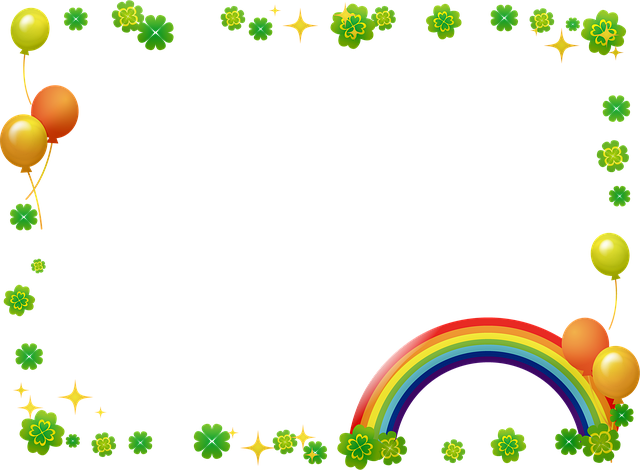 কুইজঃ ১৭
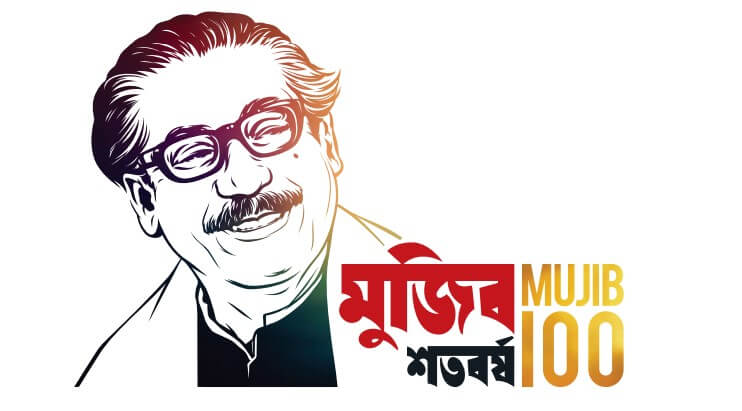 Cats & Dog এর অর্থ কী?
(ক) কুকুর ও বিড়াল   (খ) কুকুর ও বিড়ালের যুদ্ধ 
(গ) মুষলধারে বৃষ্টি     (ঘ) টিপটিপ বৃষ্টি
12
1
11
2
10
9
3
4
8
7
5
6
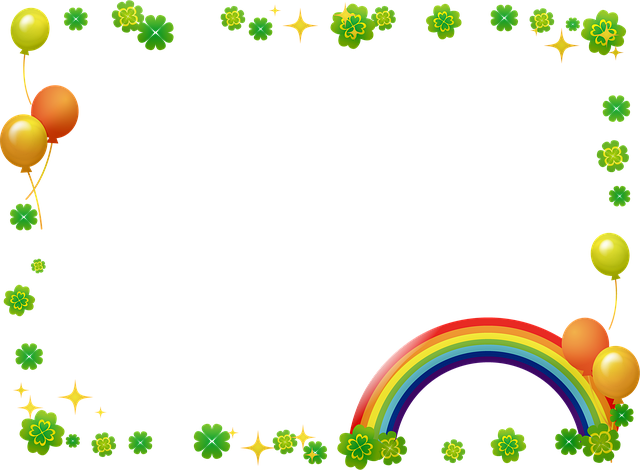 কুইজঃ ১৮
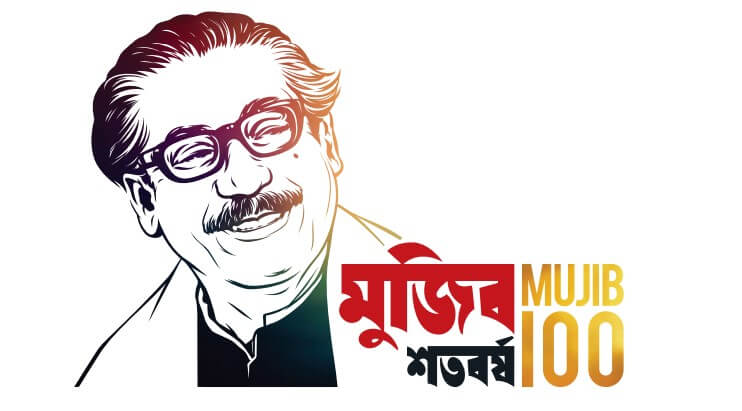 ইংলিশ বর্ণমালায় কয়টি বর্ণ?
(ক) ২5টি    (খ) ২6টি     (গ) 29টি  (ঘ) 39টি
12
1
11
2
10
9
3
4
8
7
5
6
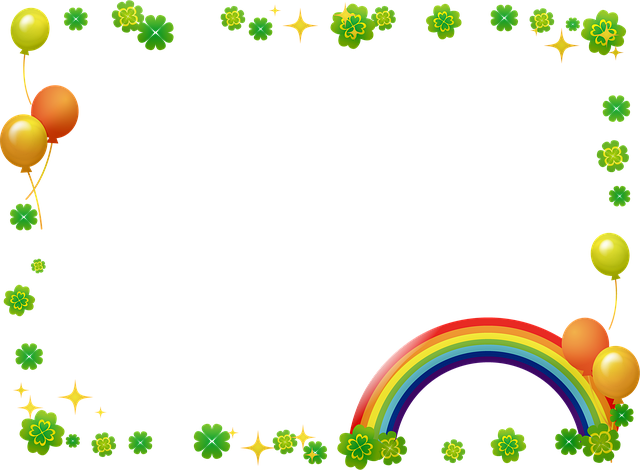 কুইজঃ ১৯
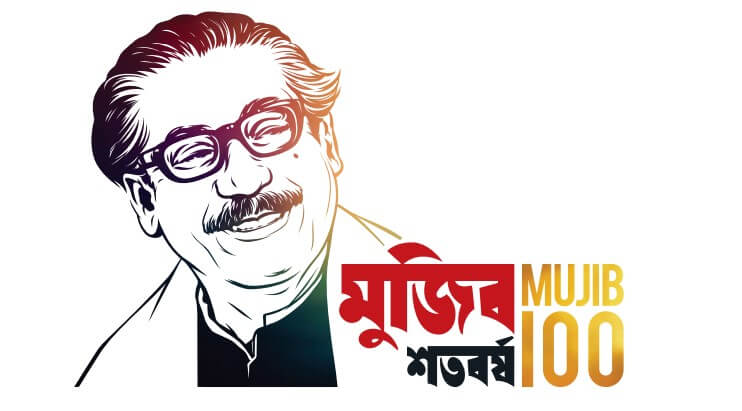 বাংলাদেশের ১ম এভারেস্ট জয় করেন কে?
(ক)শাকিব আল হাসান  (খ)তেনজিং 
(গ) নিশাদ মজুমদার (ঘ) মুসা ইব্রাহিম
12
1
11
2
10
9
3
4
8
7
5
6
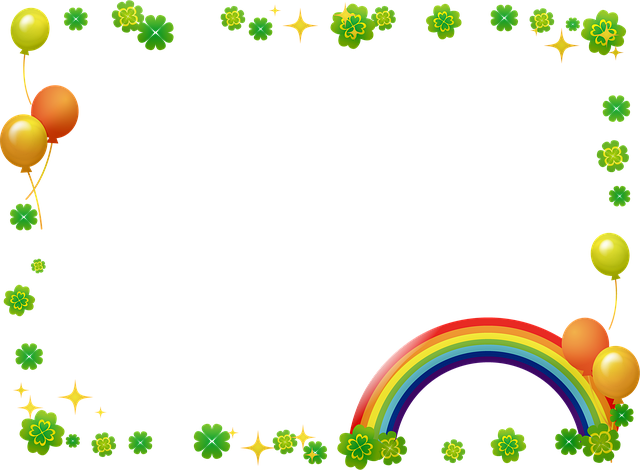 কুইজঃ 20
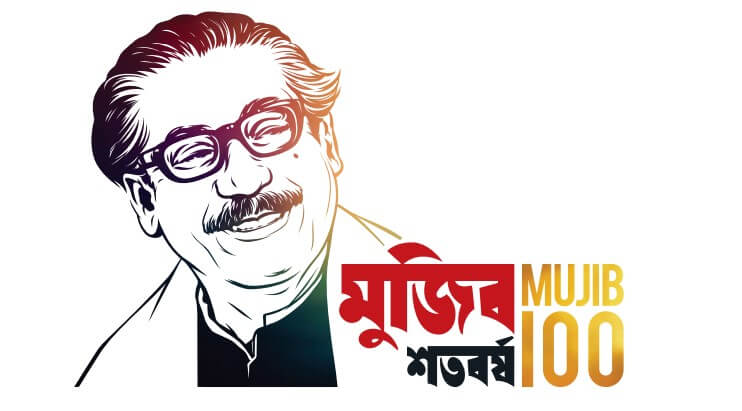 সুষম খাদ্যের উপাদান কয়টি?  (ক) ৪টি   (খ) ৫টি    (গ) ৬টি     (ঘ) ৮টি
12
1
11
2
10
9
3
4
8
7
5
6
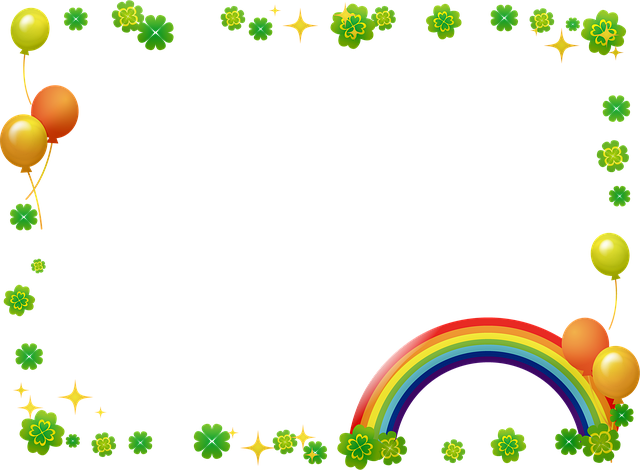 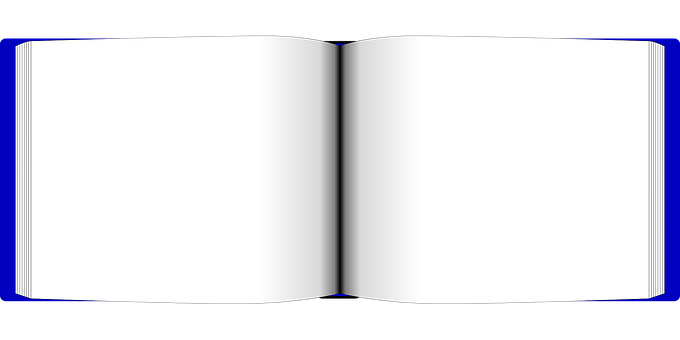 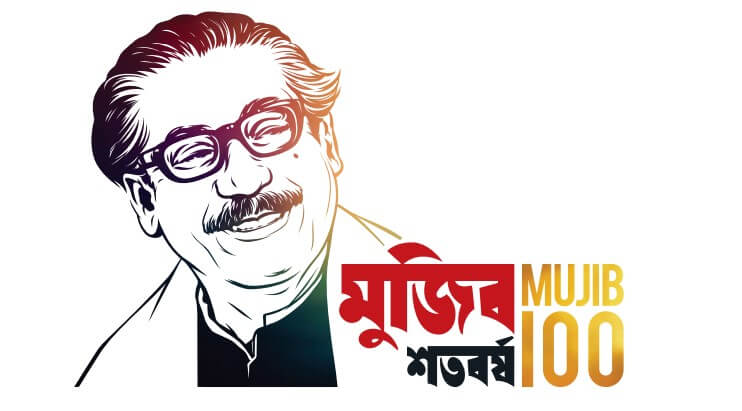 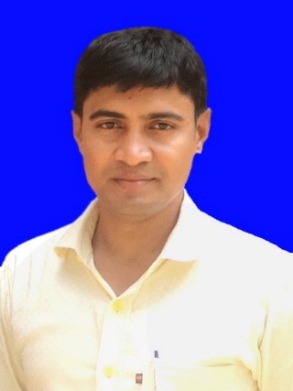 শিক্ষক 
মোঃ নাজমুল হক
          সহকারী শিক্ষক (গণিত)
শ্রীধরগুড়নই দাখিল মাদ্রাসা, আত্রাই, নওগাঁ
জ়েলা অ্যাম্বাসেডর, নওগাঁ
ইমেইলঃ nazhoq71@gmail.com
মোবাইলঃ ০১৭২৪-৬৬৭১৬৬
মুজিব শতবর্ষে বিশেষ কুইজে অংশগ্রহণের জন্য
সাবাইকে ধন্যবাদ